Презентация для подготовительной группы
«птицы»
Подготовил воспитатель Холодкоа О.С.
МБДОУ "Детский сад №6 "Ромашка"
 Г.ТМБДОУ "Детский сад №6 "Ромашка"еждуреченск
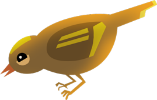 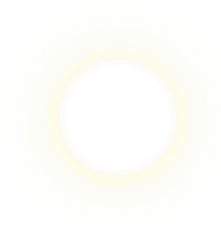 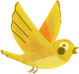 Где бы ты ни гулял – в городском парке, по берегу моря…
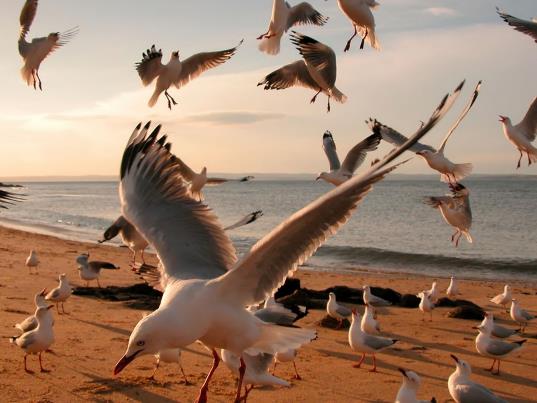 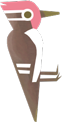 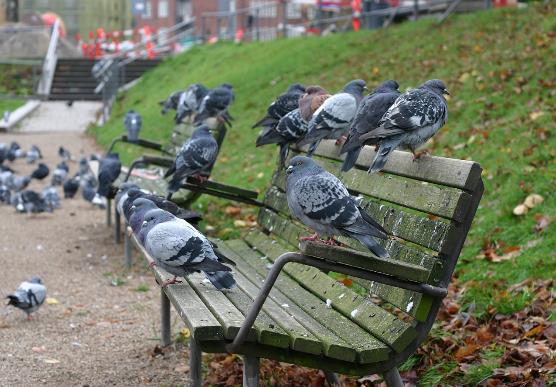 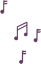 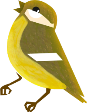 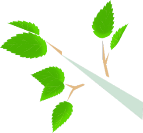 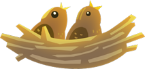 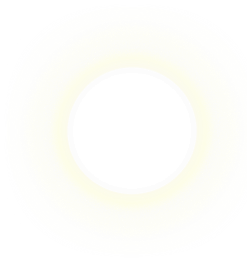 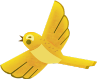 …в деревне, в лесу,- повсюду ты встретишь птиц.
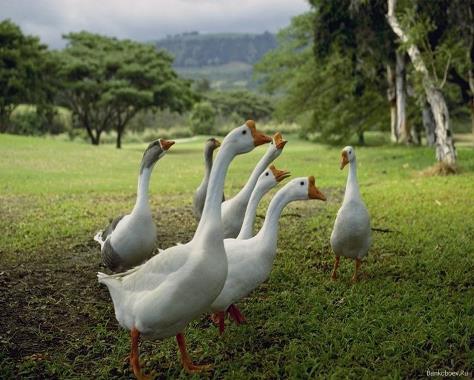 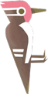 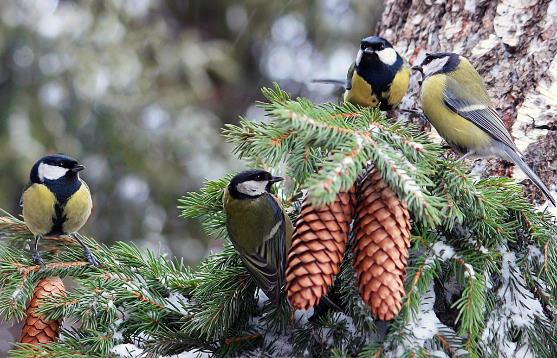 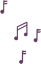 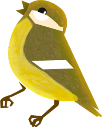 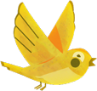 Почти все они умеют летать.
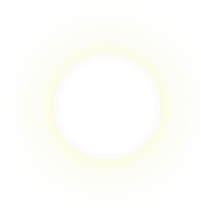 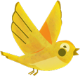 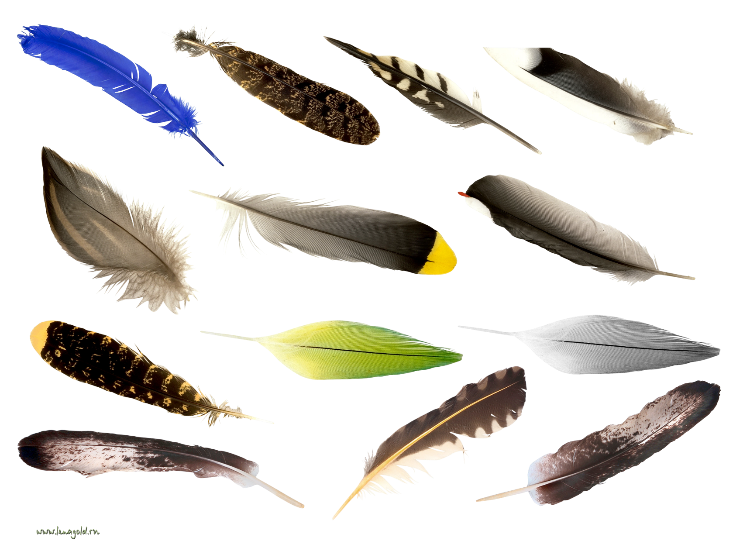 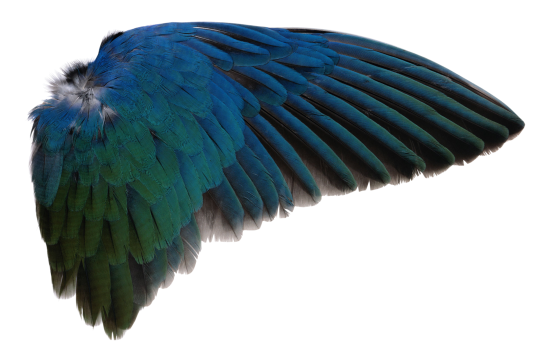 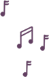 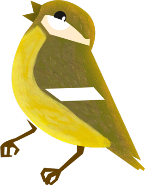 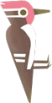 Птицы – это животные с перьями и крыльями.
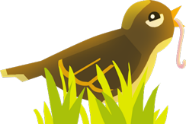 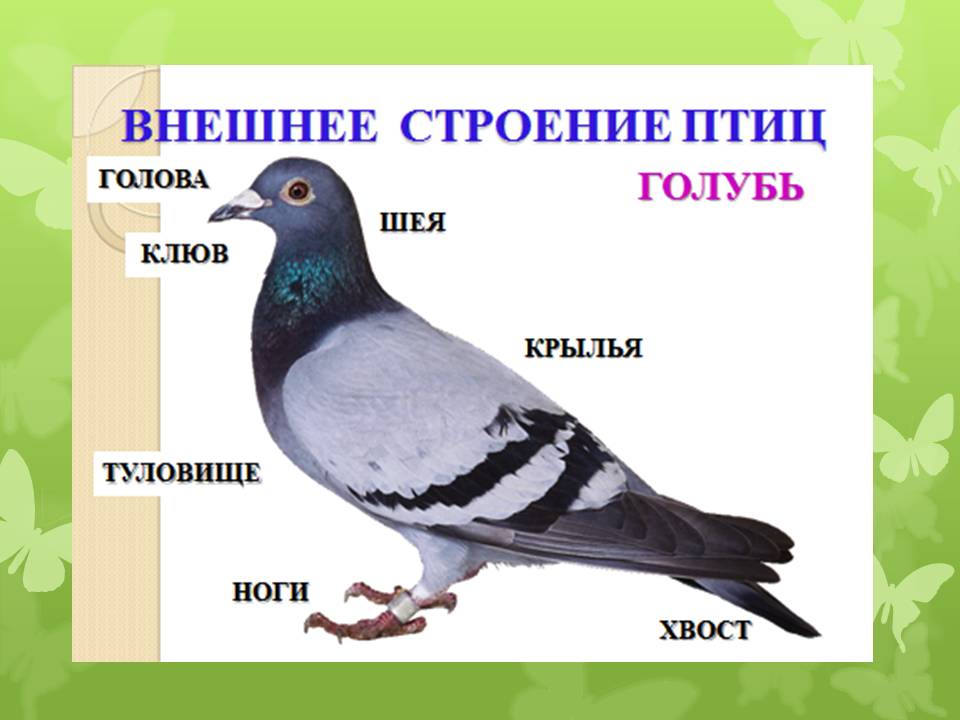 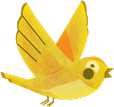 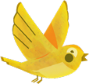 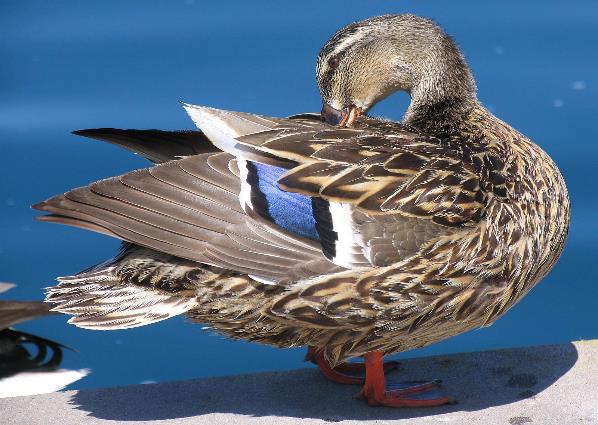 Птицы часто охорашиваются, то есть чистят перья, втирая в них свой жир. Они также вырывают старые перья там, где растут новые.
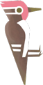 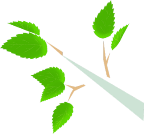 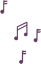 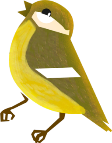 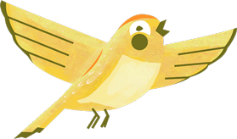 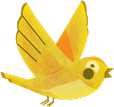 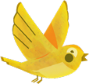 Осенью птицы собираются в стаи и улетают на юг, чтобы перезимовать.
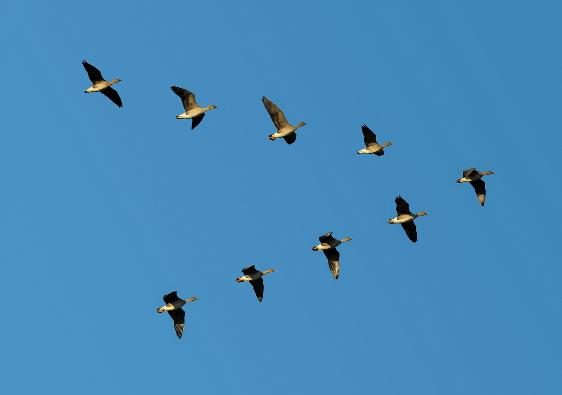 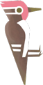 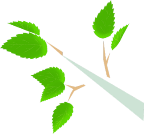 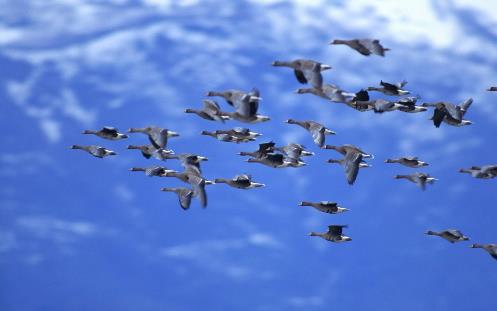 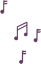 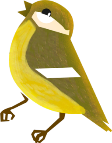 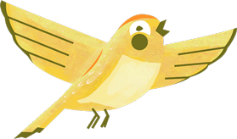 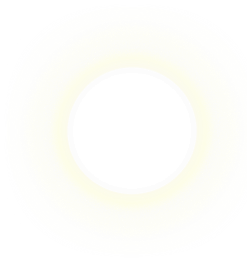 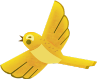 гуси
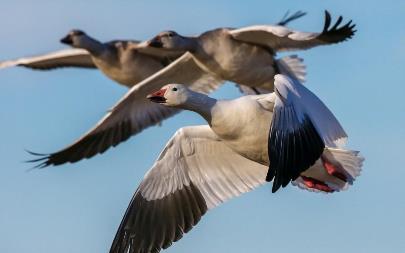 журавли
лебеди
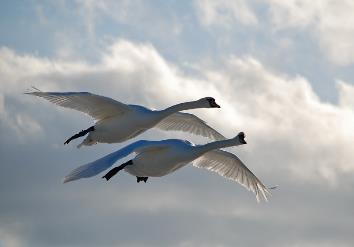 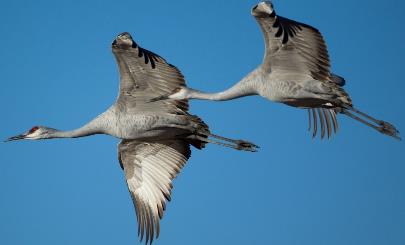 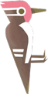 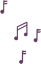 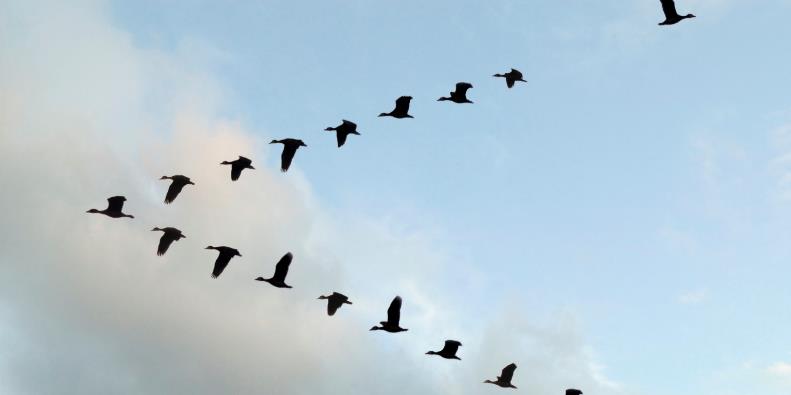 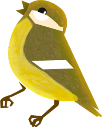 Летят клином
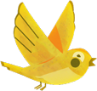 Летят ШЕРЕНГОЙ,
 крылом к крылу.
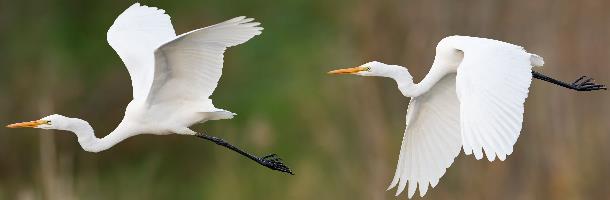 цапли
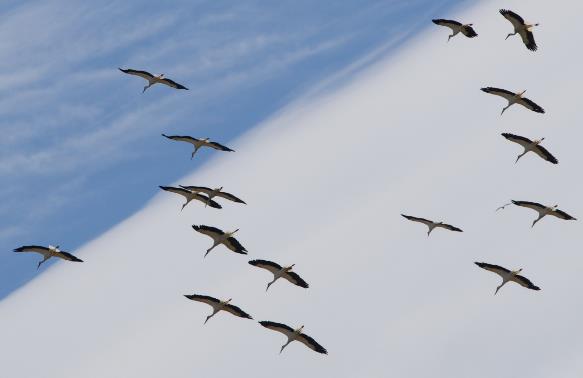 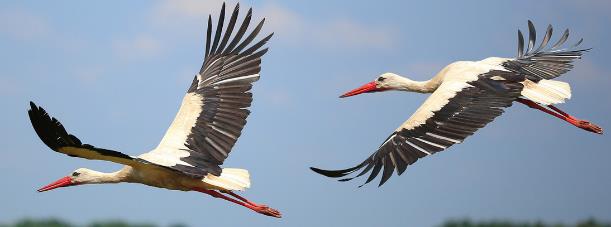 аисты
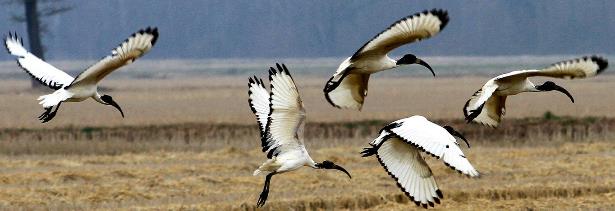 ибисы
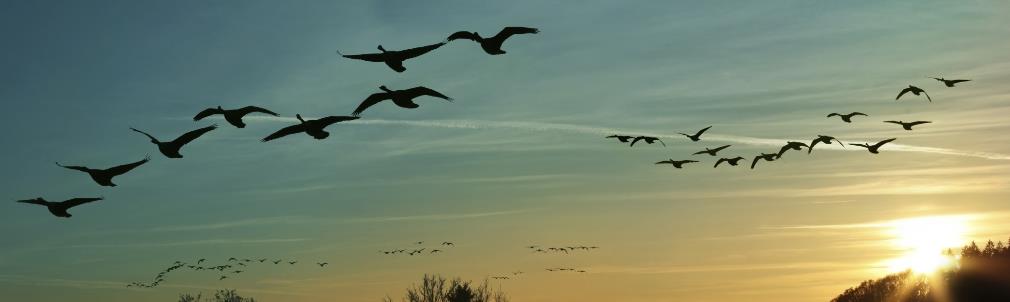 Выстраиваются в прямую линию
 или образуют дугу.
морянки
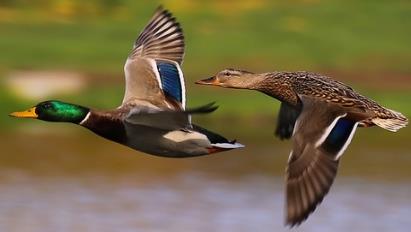 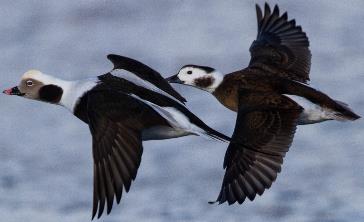 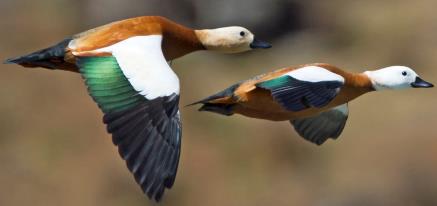 утки
гаги
Скворцы, дрозды и другие маленькие 
птицы порядка не любят: летят как попало.
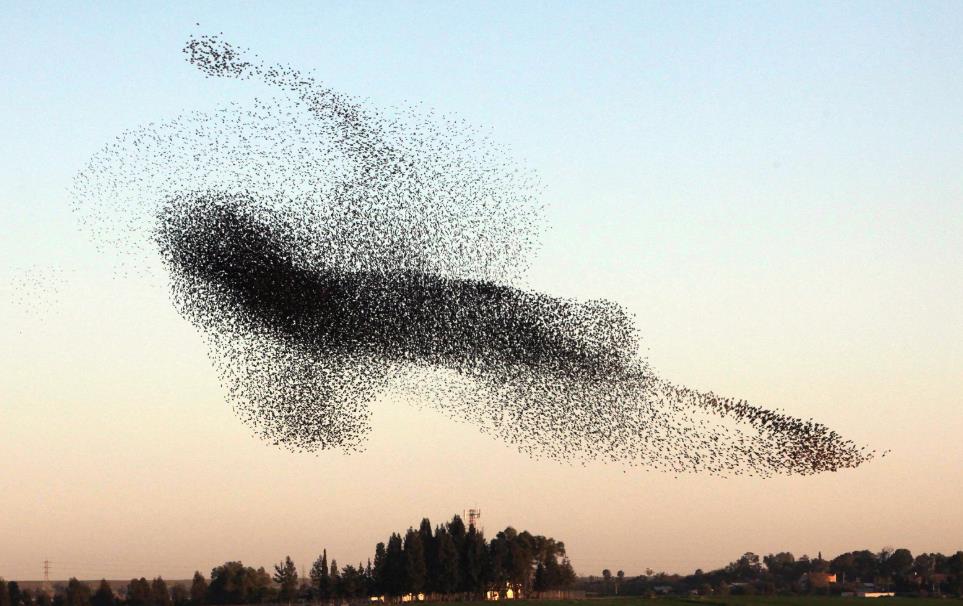 А крупные хищные птицы 
компаний не признают:
 летят в одиночку.
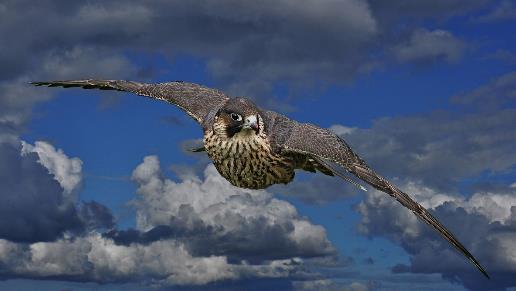 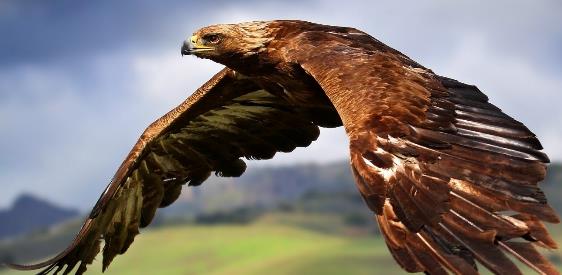 ОРЁЛ 
СТЕПНОЙ
ЯСТРЕБ МАЛЫЙ 
ПЕРЕПЕЛЯТНИК
Перелетные птицы
По весне к нам с юга мчится
Черная , как ворон, птица:
Для деревьев наших врач.
Угадай, кто это?...
Дикие уткистали привычной частью городского пейзажа. Те утки, что живут и гнездятся в городских парках, не улетают в теплые края, они одомашнились.А их дикие собратья собираются в стаи и покидают гнезда до весны .
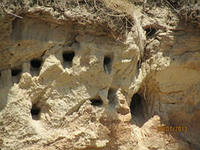 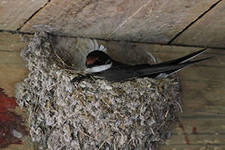 Прилетела к нам с теплом,
Путь проделав длинный.
Лепит домик под окном
Из травы и глины.
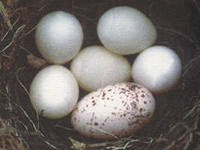 В лесу на ветке она сидит.
Одно «ку-ку» она твердит,
Года она нам всем считает,
Птенцов своих она теряет.
«Ку-ку» то там то тут,
Как птицу эту зовут?
Скворец
Прилетают в марте. 
Гнезда строят в любой 
пустоте, чаще в скворечниках. 
Могут имитировать голоса 
других птиц. 
Питаются личинками, 
жуками, гусеницами.
Жаворонок
Прилетают ранней 
весной, 
едва появляются на полях проталины. Их дом – луг и пастбище.  
Жаворонки – славные певцы. Гнездо строят на земле, кочках. Питаются насекомыми, личинками, жучками, паучками, семенами и зеленой травой.
Зимующие птицы
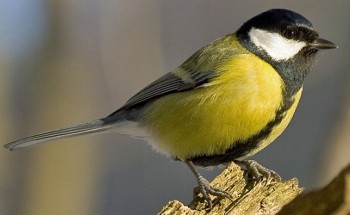 Летом синицы питаются только насекомыми. Зимой насекомые прячутся, и птичкам приходится плохо, зимой они прилетают к нашим домам за помощью. Они будут клевать всё, что дадите: зерно, крупу, крошки хлеба, кусочки мяса, несолёного сала.
Зимующие птицы
Снегирь чуть крупнее воробья, очень плотного сложения, сверху голубовато-серая с чёрным шапочка, подбородком, крыльями и хвостом, белыми надхвостьем и полосой на крыле, щёки и грудь у самцов красные или красно-розовые.
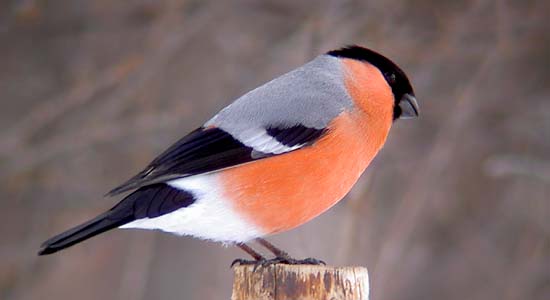 Зимующие птицы
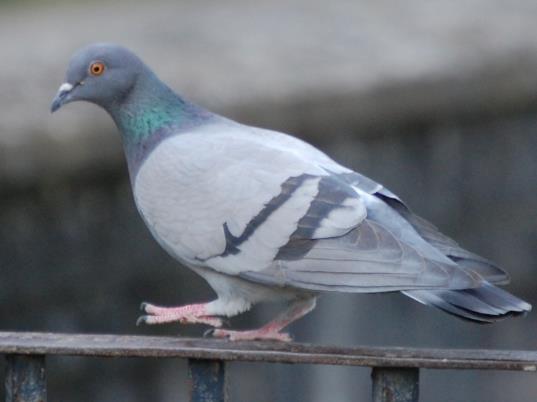 У голубей туловище светло-серое, с беловатым надхвостьем и двумя тёмными полосами на внешней стороне крыльев. Обладает прекрасным зрением – различает цвета
радуги и ультрафиолетовые лучи. Питается растительными кормами: семенами, ягодами, плодами фруктовых деревьев.
Зимующие птицы
Воробей – бойкая, жизнерадостная, находчивая и общительная птица. Клюёт овёс, пшено, зимой селится вблизи жилища человека, клюёт всё, что найдёт – всеядная птица.
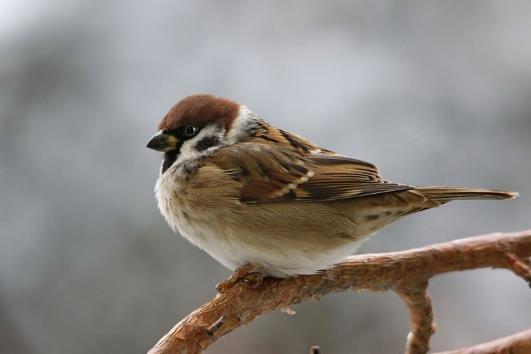 Зимующие птицы
Летом пёстрые дятлы питаются древесными насекомыми, а зимой – семенами хвойных деревьев. Весной дятел пьёт берёзовый сок. Это одна из очень полезных птиц наших лесов: работает круглый год по уничтожению вредителей.
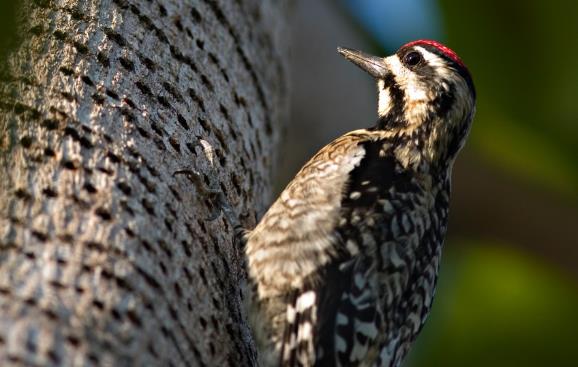 Зимующие птицы
Вороны очень умны. Фигура у вороны довольно неуклюжая. Ест ворона всё. Падаль, мыши, птички и их яйца, всякого рода черви и жуки, слизняки, рыба, овощи, фрукты, сыр, творог – всё ей годится. В природе ворона безусловно полезна, но вблизи человеческого жилья становится воровкой.
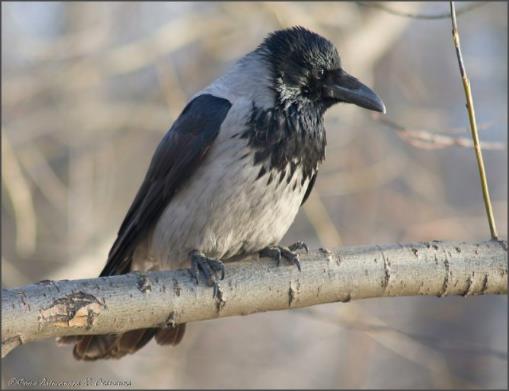 Зимующие птицы
Свиристель живет в разреженных хвойных и смешанных лесах, на зарастающих горах и вырубках. Летом питаются ягодами, насекомыми и побегами растений. Зимой любят полакомиться рябиной. В холода перебираются к жилью человека.
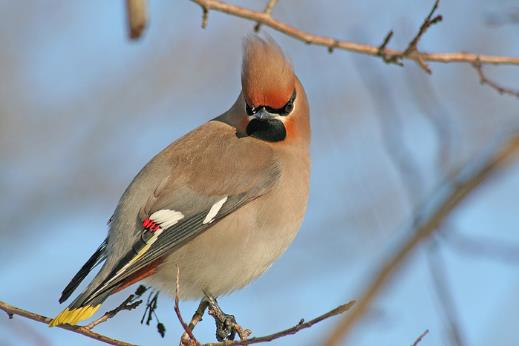 Угадай, кто спрятался
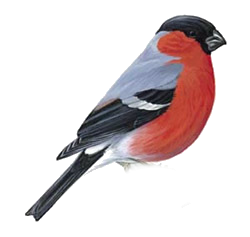 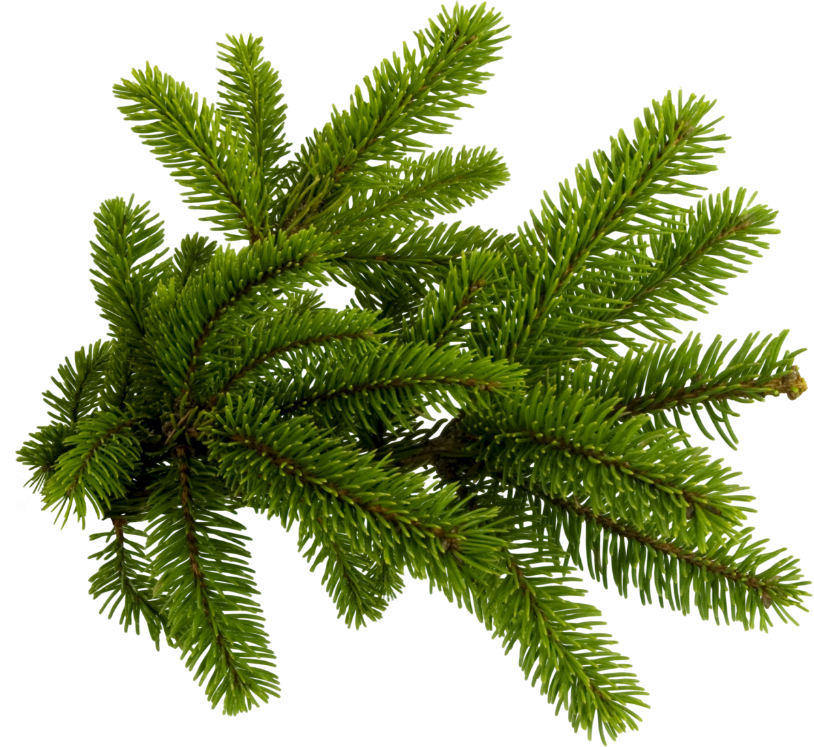 Угадай, кто спрятался
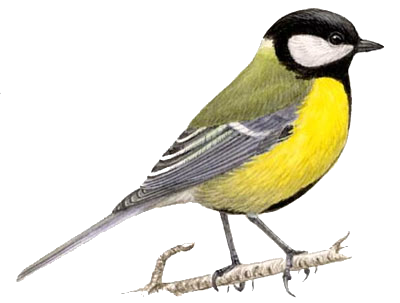 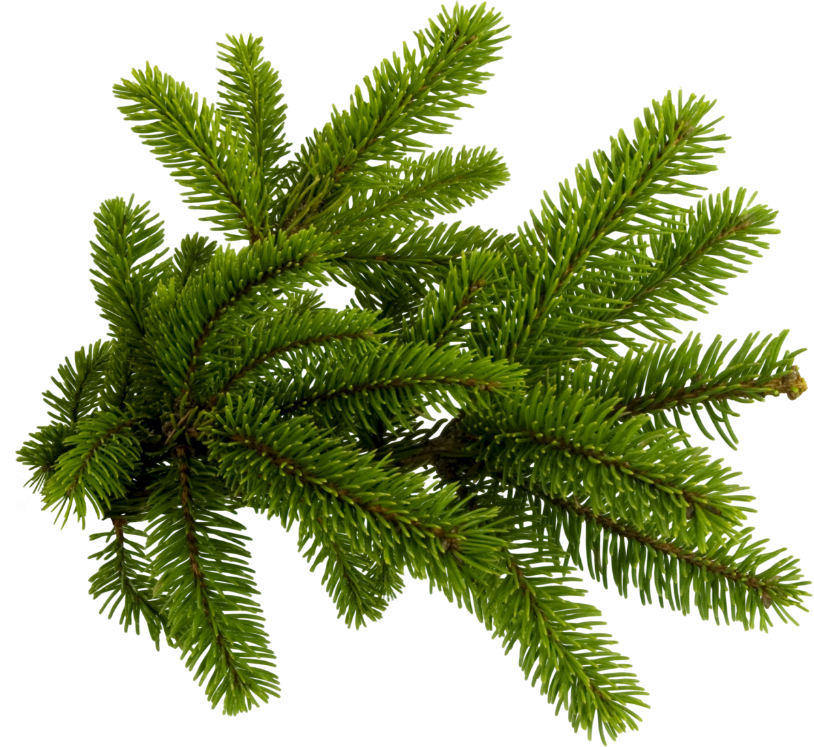 Угадай, кто спрятался
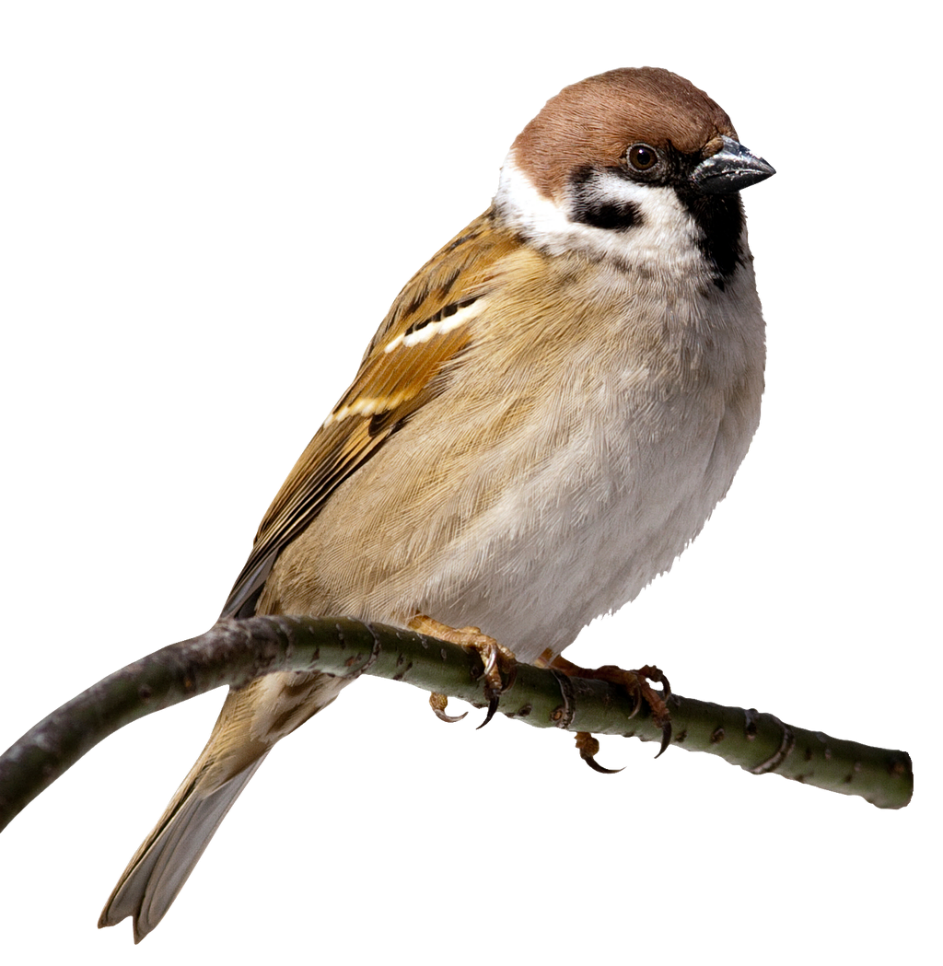 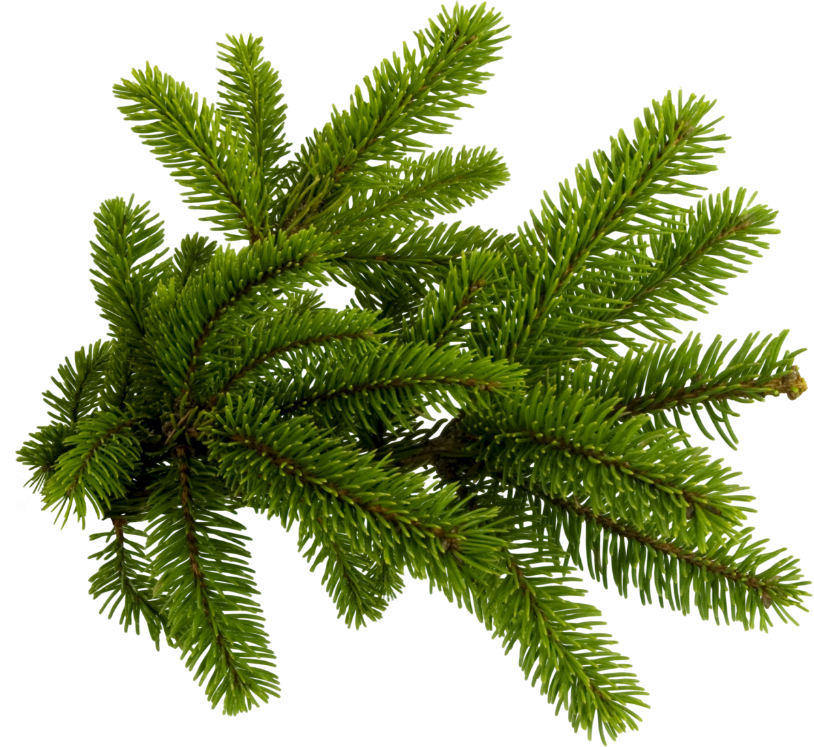 Угадай, кто спрятался
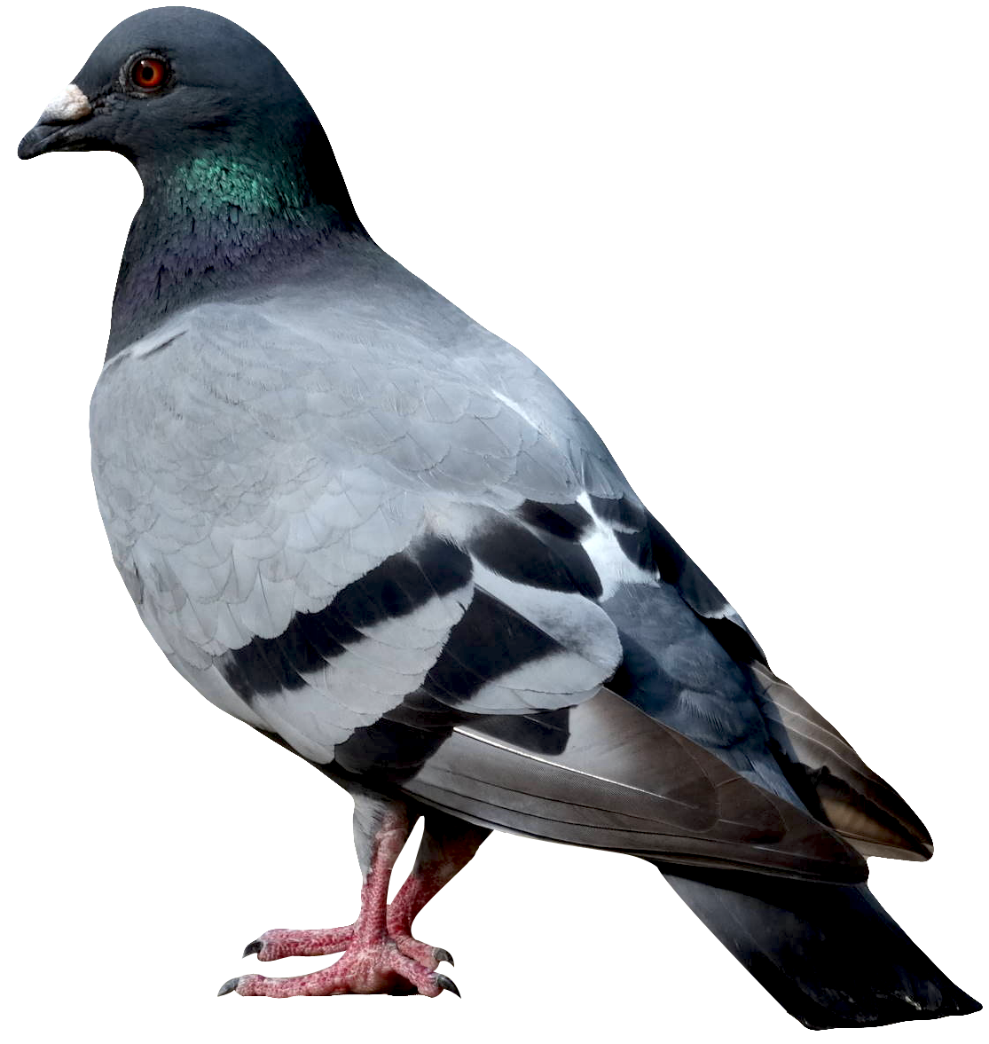 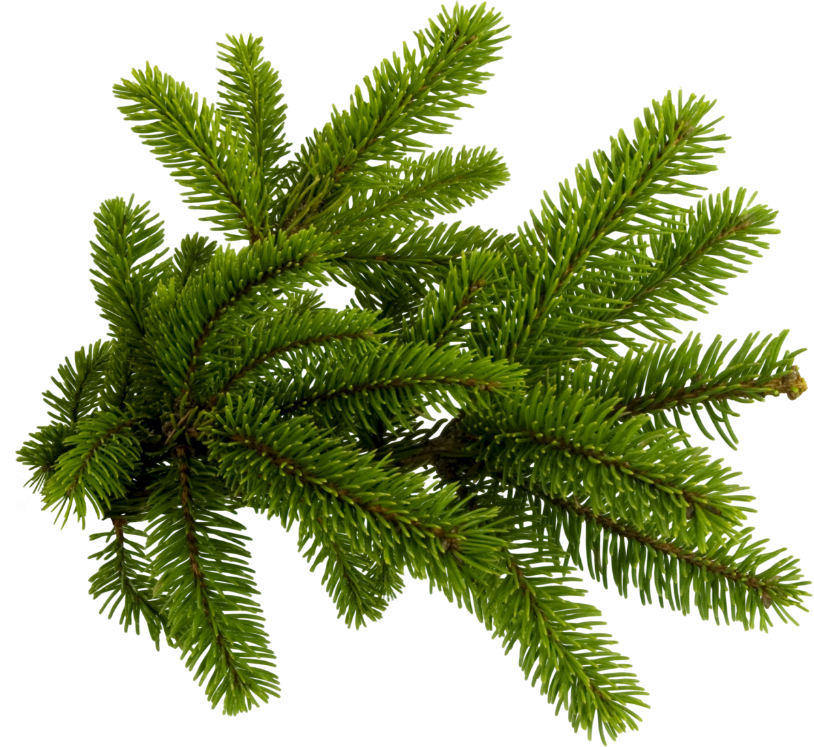 Основная польза от птиц
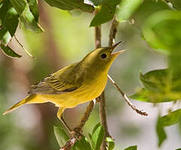 Уничтожают вредных насекомых, тем самым спасают урожаи ягод, фруктов, овощей.
Радуют своим пением
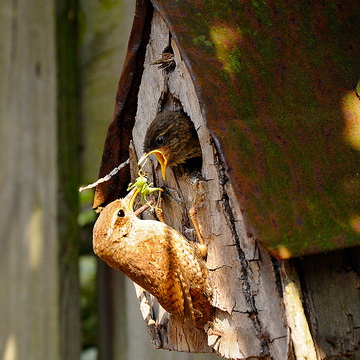 Как помочь перелетным птицам
-Нельзя громко кричать, чтобы не спугнуть птиц;
-Нельзя разорять гнезда;
-Нельзя трогать яйца;
-Больше развешивать для птиц скворечников;
-В начале весны, когда возможен еще снегопад, 
мороз, и для перелетных птиц сыпать корм в 
кормушки
Постройте кормушки!
В морозы птицы с радостью полакомятся кормом, оставленным людьми в кормушках. Это поможет им пережить сильные холода.
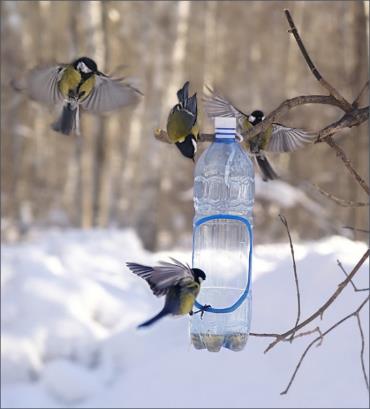 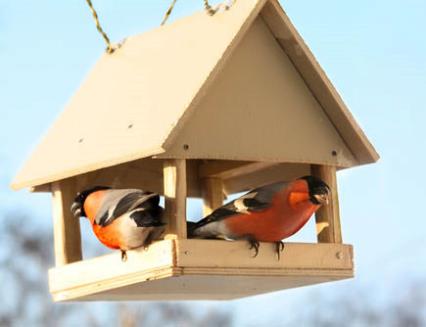 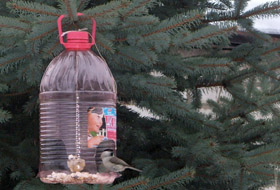 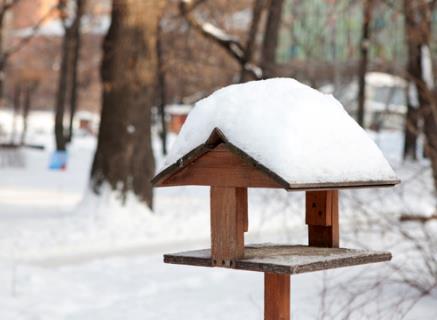 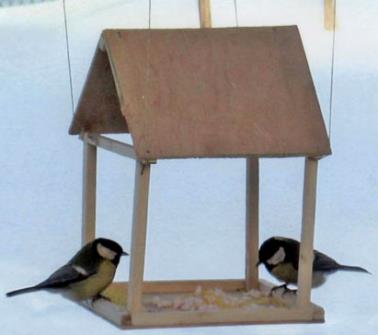 Спасибо за внимание!